PERANCANGAN KOTA
DOSEN :
DIAN PUTERI NURBAITY, S.T., M.T
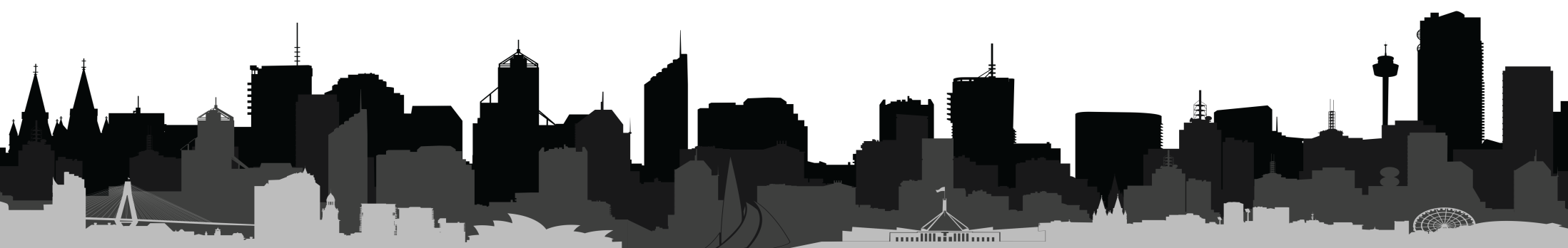 DEFINISI
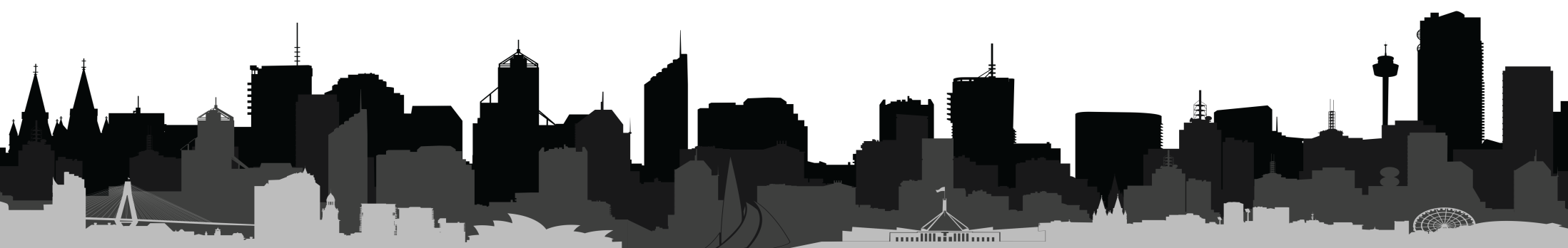 Pengertian Perencanaan
JW. WADE
William A. Shrode, 1974

sebagai padanan kata asing “planning”, dapat diartikan sebagai suatu sarana untuk mentransformasikan persepsi-persepsi mengenai kondisi-kondisi lingkungan ke dalam rencana yang berarti dan dapat dilaksanakan dengan teratur
William L. Lassey, 1977

Perencanaan merupakan suatu proses menyusun konsepsi dasar suatu rencana yang meliputi kegiatan-kegiatan
upaya menyatakan masalah umum pemberi tugas (klien) menjadi sejumlah standar yang lebih kecil yang telah diketahui pemecahaannya atau yang mudah dipecahkan.
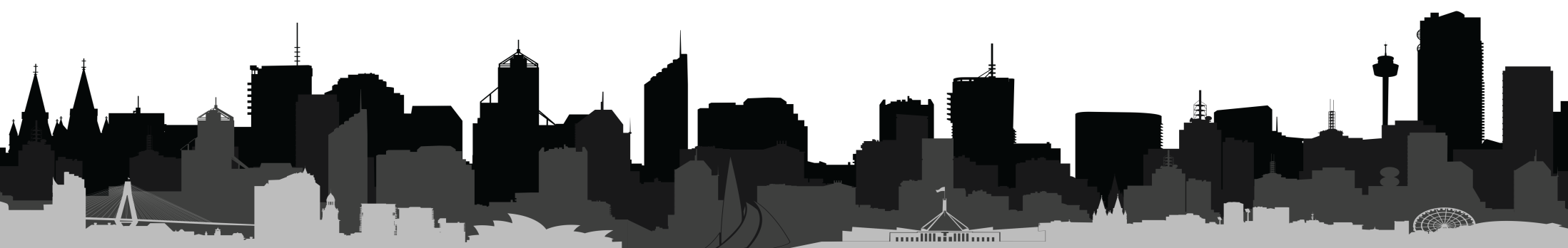 Menentukan komponen-komponen yang menunjang terhadap objek, yang merupakan kompleksitas fakta-fakta yang memiliki kontribusi terhadap kesatuan pembangunan.
William L. Lassey, 1977

Perencanaan merupakan suatu proses menyusun konsepsi dasar suatu rencana yang meliputi kegiatan-kegiatan
Mengidentifikasi
Mencari hubungan-hubungan dari factor faktor terkait, yang memiliki pengaruh spesifik.
Mengadakan studi
Menentukan setepat mungkin faktor-faktor yang dominan dengan memperhatikan kekhususan dari unit perubahan yang spesifik yang memberikan perubahan terhadap faktor lain.
Mendeterminasi
Mengadakan ramalan bagaimana suatu faktor akan berubah sehingga mencapai keadaan lebih baik di masa depan.
Memprediksi
Berdasarkan prediksi di atas, melakukan tindakan terstruktur untuk mencapai tujuan pembangunan.
Melakukan Tindakan
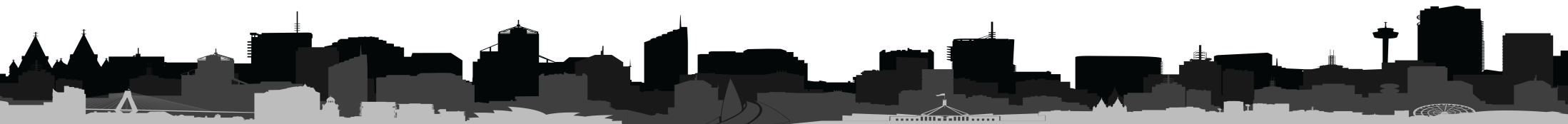 Pengertian Perancangan
(J.C. Jones, 1990).
tim McGINTY

Mengubah sesuatu yang sudah ada menjadi sesuatu yang lebih baik Perancangan meliputi fungsi-fungsi : Mengidentifikasi Masalah, Menggunakan Metode-metode dan Melakukan Sintesa
Perancangan merupakan proses tiga bagian : Keadaan Semula, Proses Transformasi, Keadaan Kemudian
(John Wade, 1997).
Perubahan dalam benda-benda buatan manusia
Perancangan adalah usulan pokok yang mengubah sesuatu yang sudah ada menjadi sesuatu yang lebih baik, melalui tiga proses: mengidentifikasi masalah-masalah, mengidentifikasi metoda untuk pemecahan masalah, dan pelaksanaan pemecahan masalah. Dengan kata lain adalah pemograman, penyusunan rancangan, dan pelaksanaan rancangan
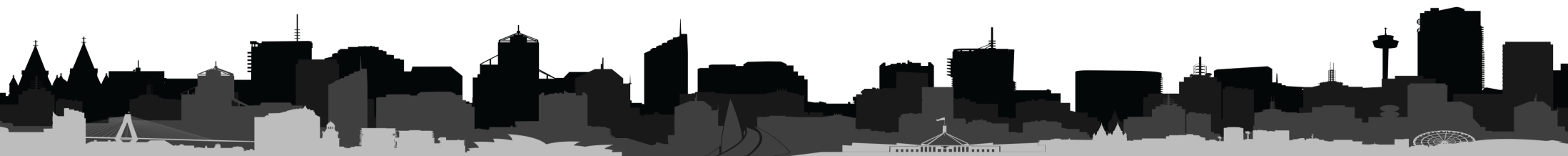 Pengertian Perancangan
Perancangan meliputi proses :
Pemrograman
Untuk menetapkan hal-hal yang menjadi tujuan, kebutuhan dan perhatian klien.
Perancangan
Mengembangkan gagasan keseluruhan menjadi suatu usul wujud design
Perencanaan
Untuk menyatakan masalah umum klien menjadi masalah standar yang mudah dipecahkan
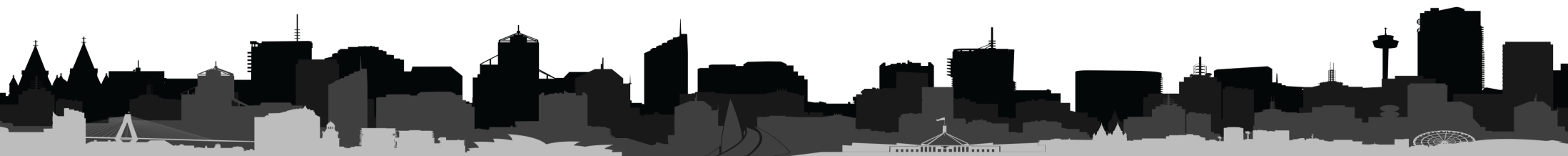 Keterkaitan Antara Perencanaan dan Perancangan
Keterkaitan Perencanaan dan Perancangan
Perancangan merupakan tindak lanjut dari perencanaan
Perencanaan merupakan bagian dari proses perancangan arsitektur
Perencanaan dan perancangan merupakan proses untuk membentuk lingkungan binaan
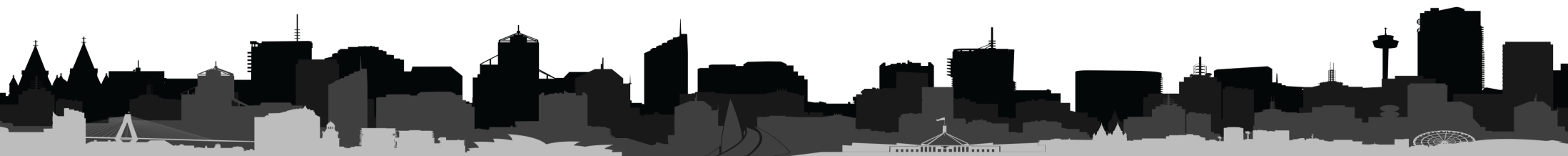